II GUERRA MUNDIAL
HISTORIA 4º ESO
GALERÍA DE PERSONAJES
STALIN, HITLER, MUSSOLINI E HIROHITO
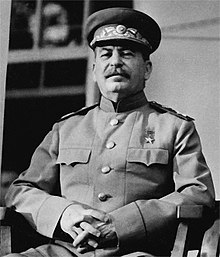 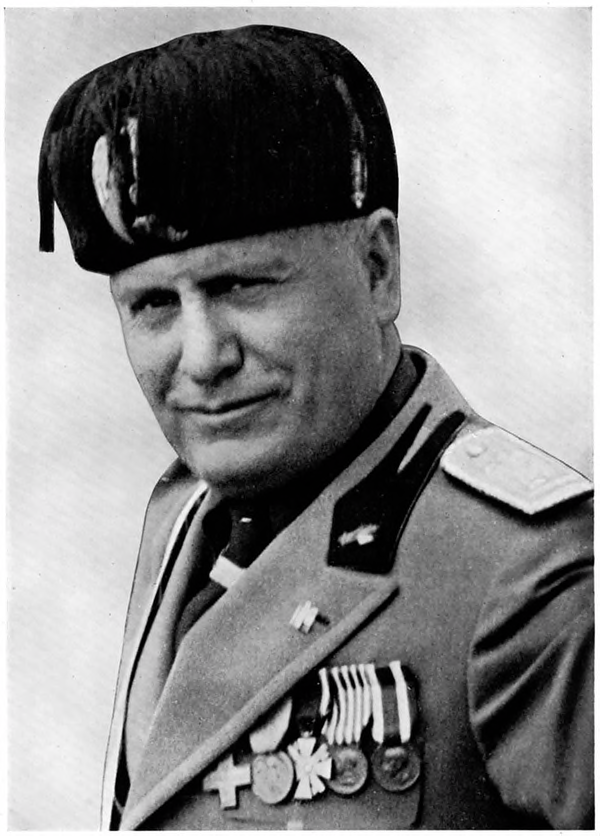 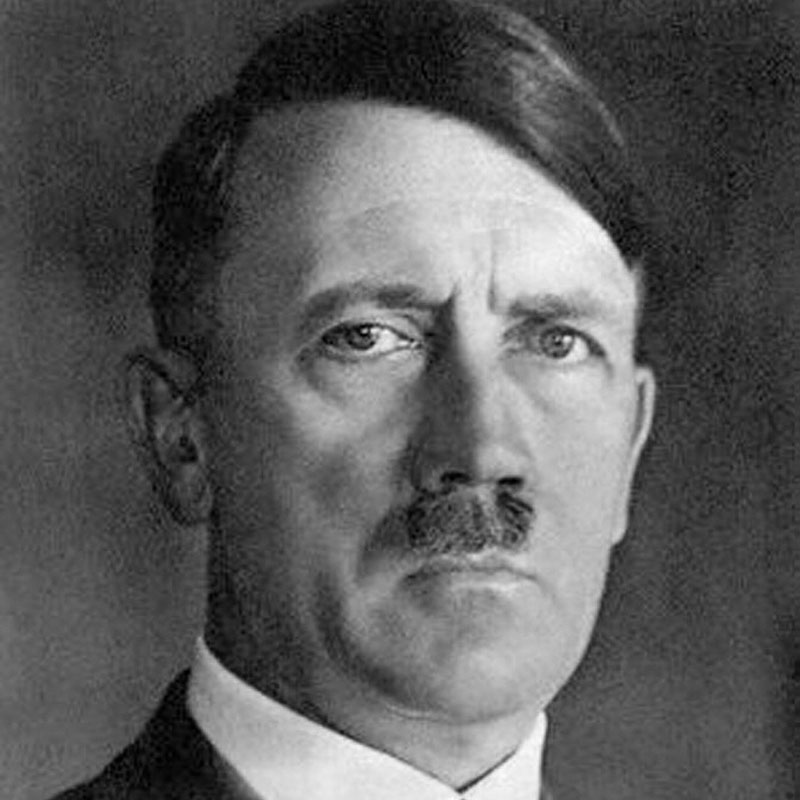 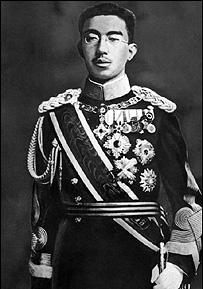 GALERÍA DE PERSONAJES
CHAMBERLAIN Y CHURCHILL
PETÁIN Y DE GAULLE
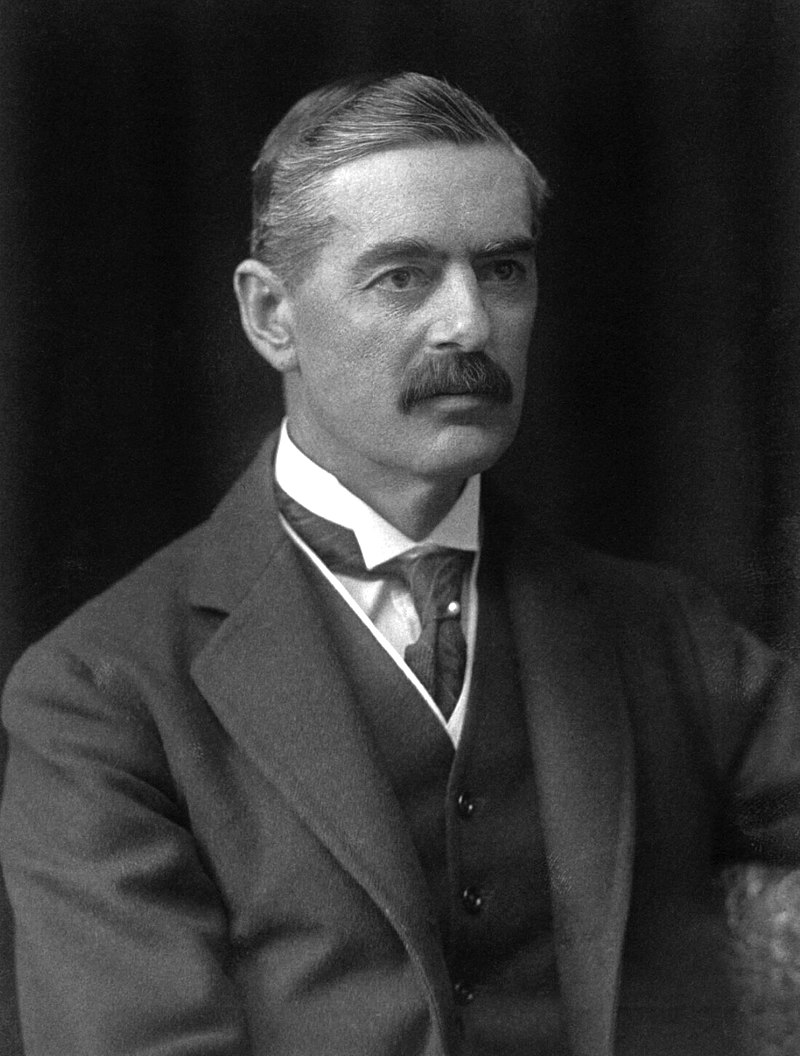 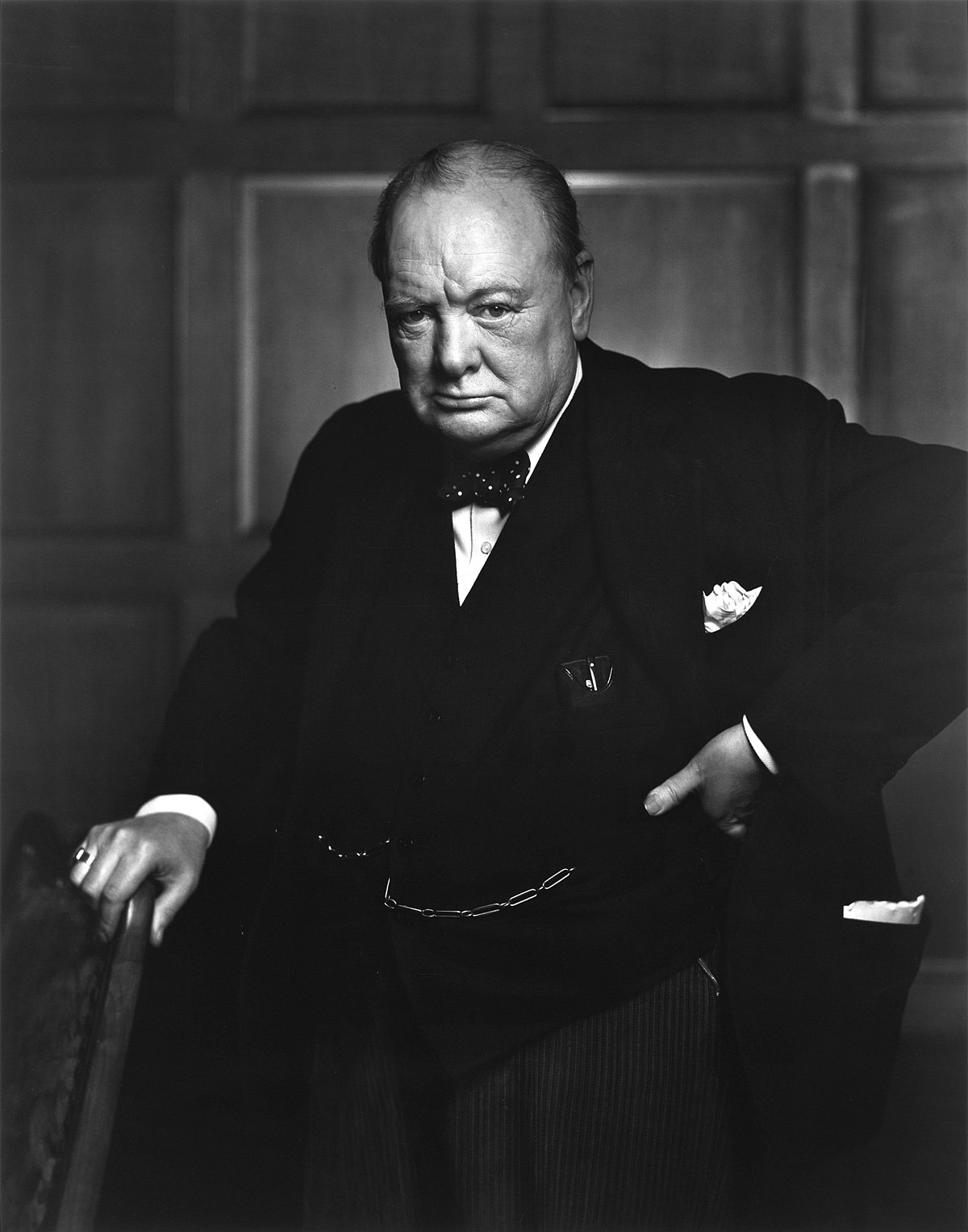 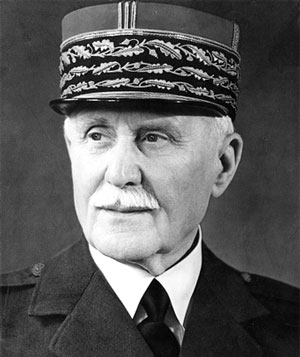 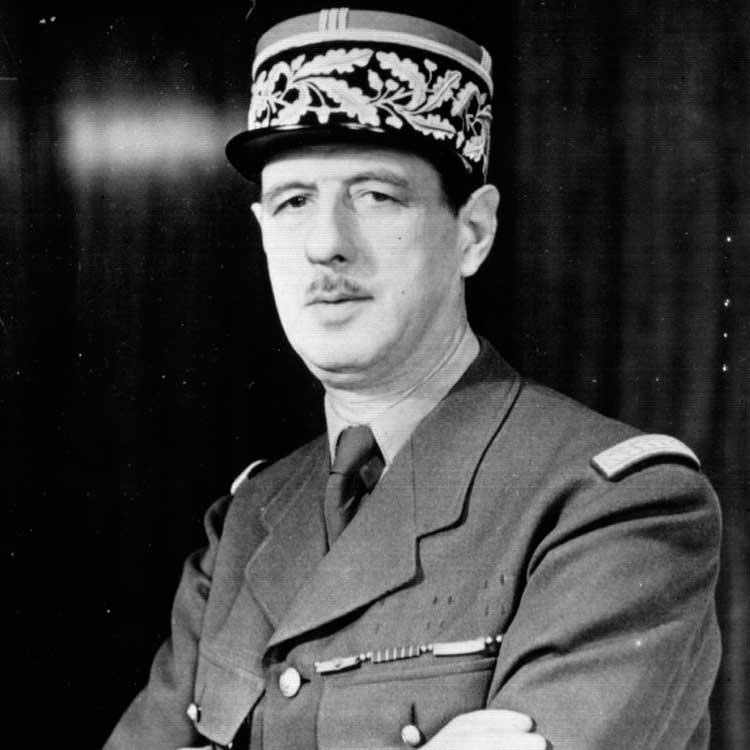 GALERÍA DE PERSONAJES
F.D. ROOSEVELT, TRUMAN Y EISENHOWER
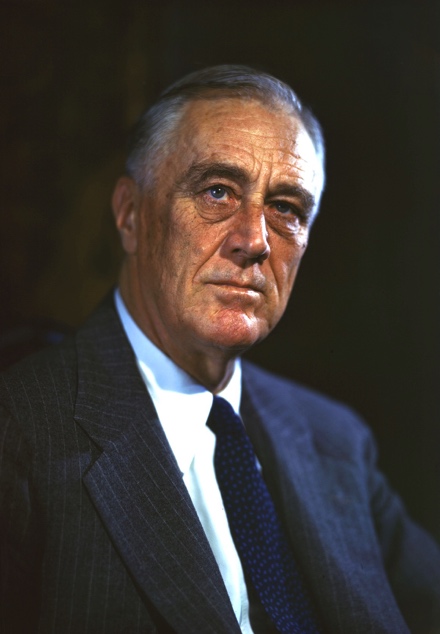 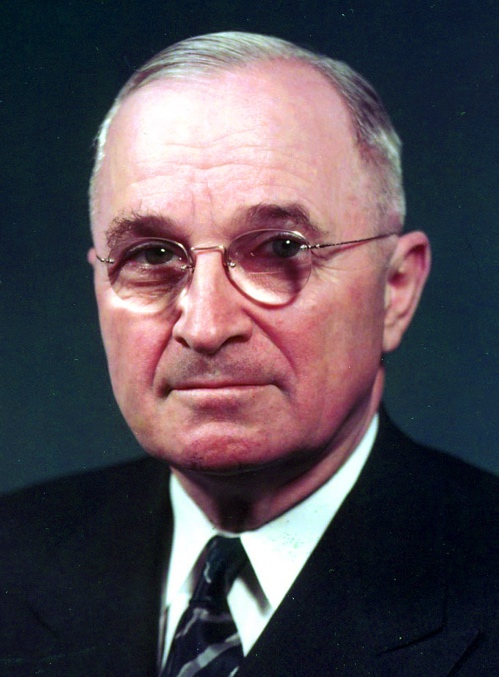 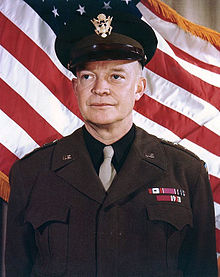 La noche de los cuchillos largos
30 de Junio al 1 de Julio de 1934
Asesinatos y arresto de cientos de miembros de las SA, entre ellos su cabecilla, Ernst Roehm
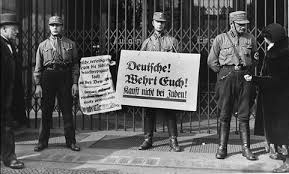 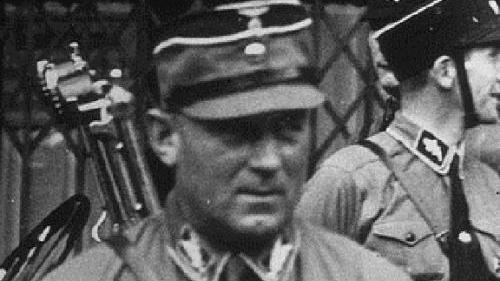 LA NOCHE DE LOS CRISTALES ROTOS
9 al 10 de noviembre de 1938
Pogromo contra la población judía, con mas de 90 muertos y 300.000 deportaciones. Así mismo se destruyeron sinagogas y propiedades, especialmente comercios
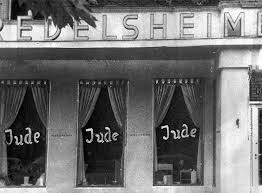 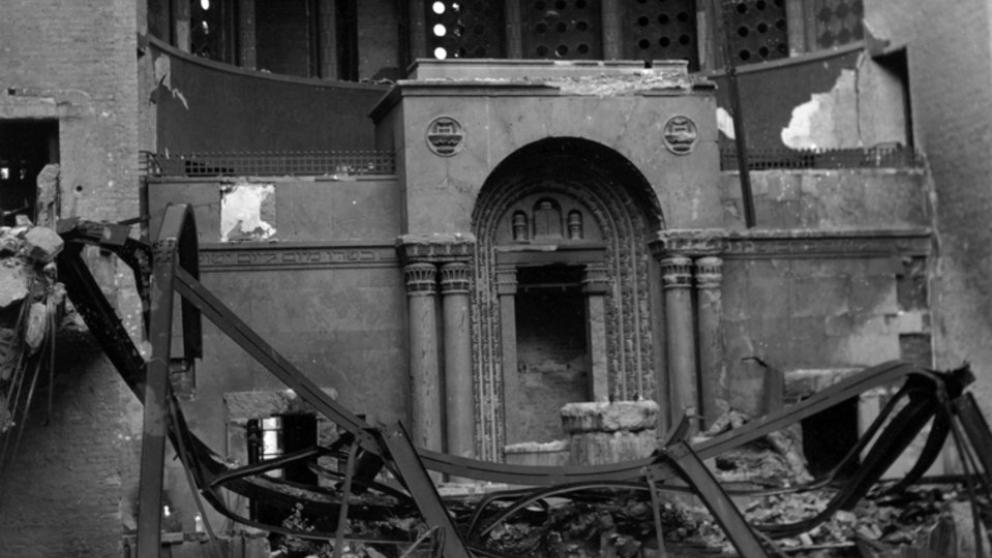 PACTO DE NO AGRESIÓN
Firmado en Moscú el 23 de Agosto de 1939 entre el enviado nazi Von Ribbentrop y el soviético Molótov. 
En él se repartían el Este y Norte de Europa y acordaban no formar parte de ninguna coalición que les enfrentara. 
Dejó de estar en vigor a partir de la Operación Barbarroja
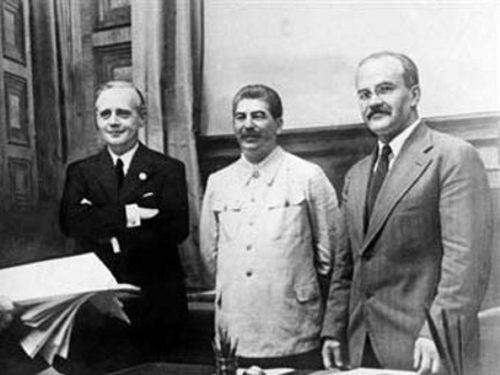 EL DISCURSO DEL REY
El 3 de Septiembre de 1939, Jorge VI se dirige a la nación pidiendo firmeza para los duros años de guerra que comenzaban.
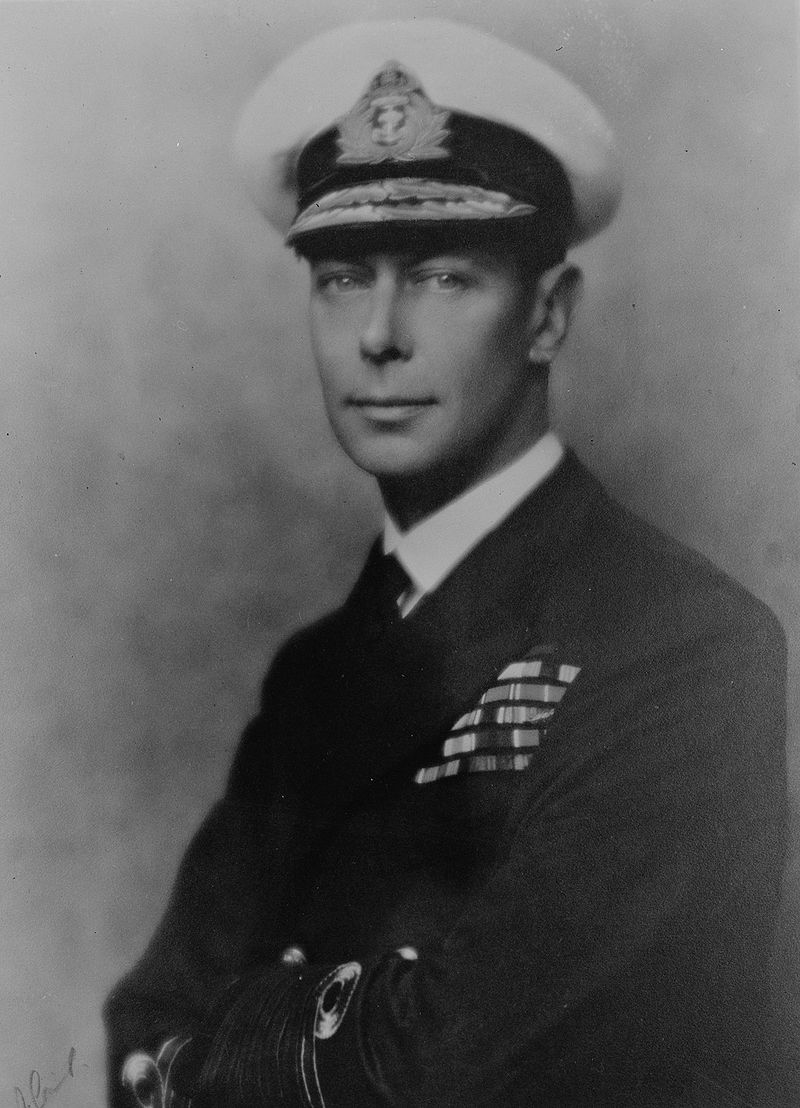 ENTREVISTA EN HENDAYA
Tuvo lugar el 23 de Octubre de 1940 en la frontera con Francia, en el pueblo de Hendaya. 
Franco pretendía hacer español el Protectorado Francés, Gibraltar y que Hitler le suministrara recursos a España tras la Guerra Civil. 
Hitler quería que España entrara en guerra. 
El resultado fue la creación de la División Azul, un grupo de voluntarios que lucharon en el Frente Ruso
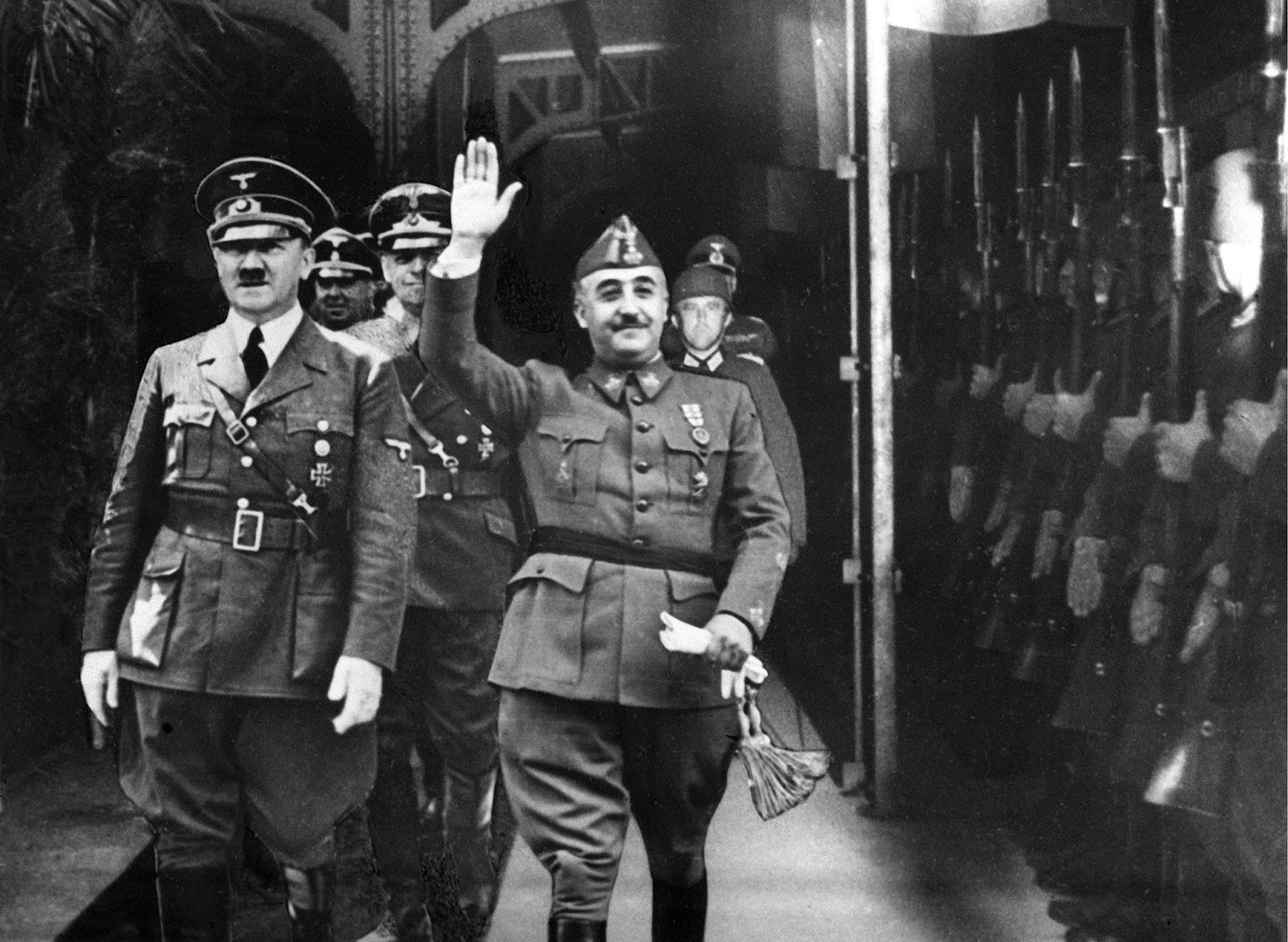 PEARL HARBOR
El 7 de Diciembre de 1941, la aviación japonesa ataca la base norteamericana de Pearl Harbor en Hawaii, destruyendo la mitad de la flota y buena parte de los aviones en tierra, así como 2400 muertos y varios miles de heridos. 
El ataque hizo que EEUU entrara en la II GM
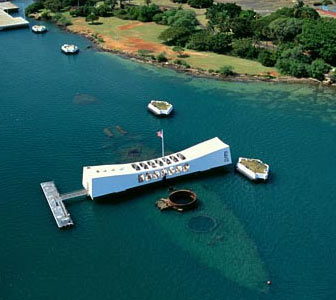 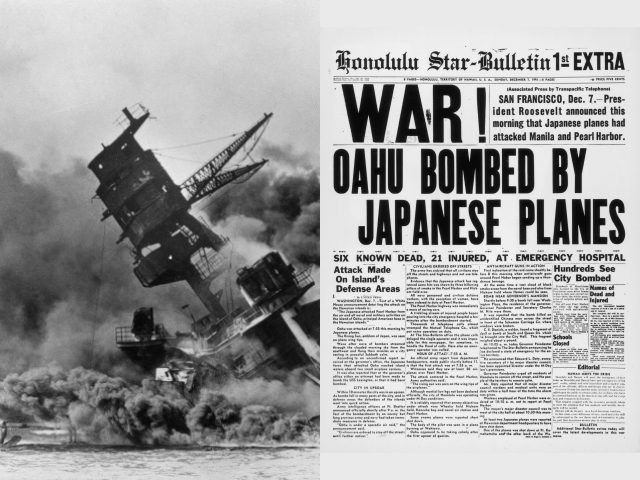 BATALLA DE STALINGRADO
23 DE AGOSTO DE 1942- 2 DE FEBRERO DE 1943
TROPAS SOVIÉTICAS
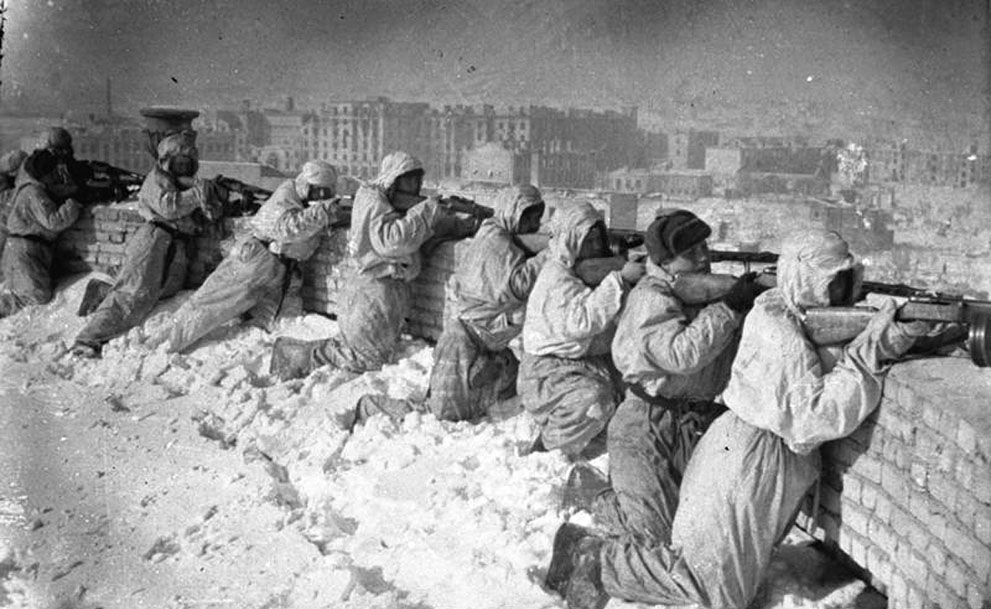 BATALLA DE STALINGRADO
23 DE AGOSTO DE 1942- 2 DE FEBRERO DE 1943
TROPAS ALEMANAS
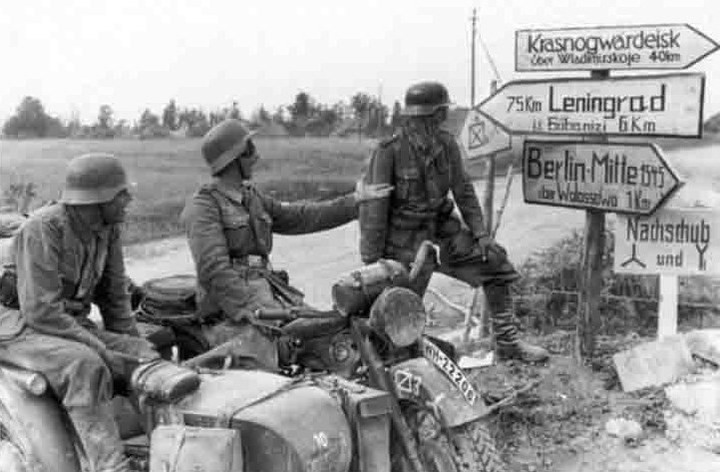 EL DESEMBARCO DE NORMANDÍA
6 DE JUNIO DE 1944
TAMBIÉN SE CONOCE COMO DEL DIA D Y OPERACIÓN OVERLORD
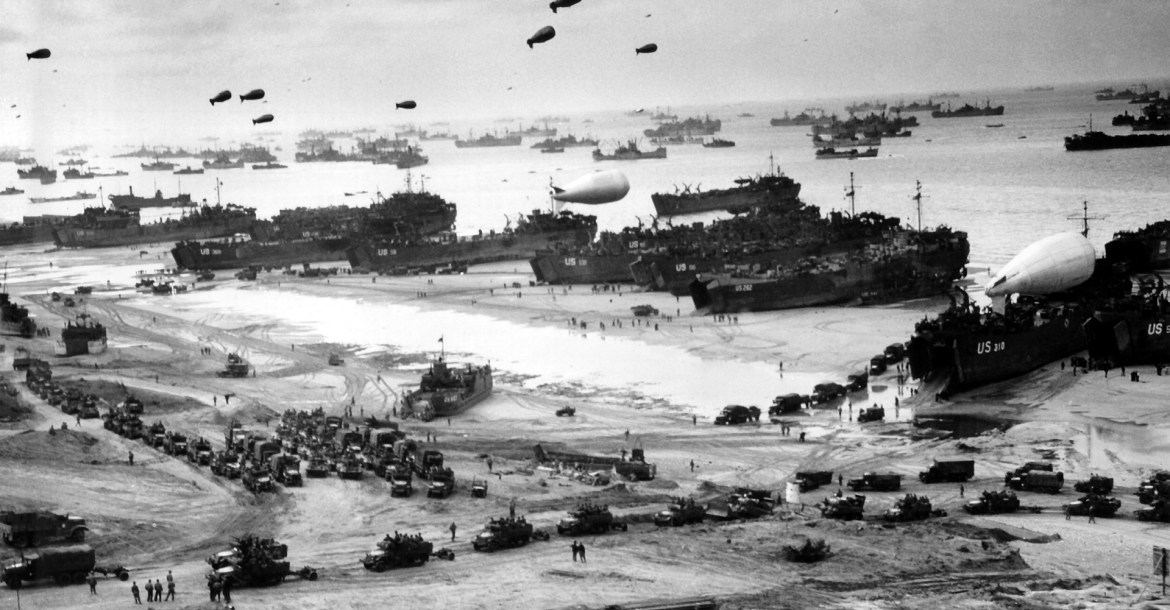 EL DESEMBARCO DE NORMANDÍA
https://www.youtube.com/watch?v=iIk2lcHhshc
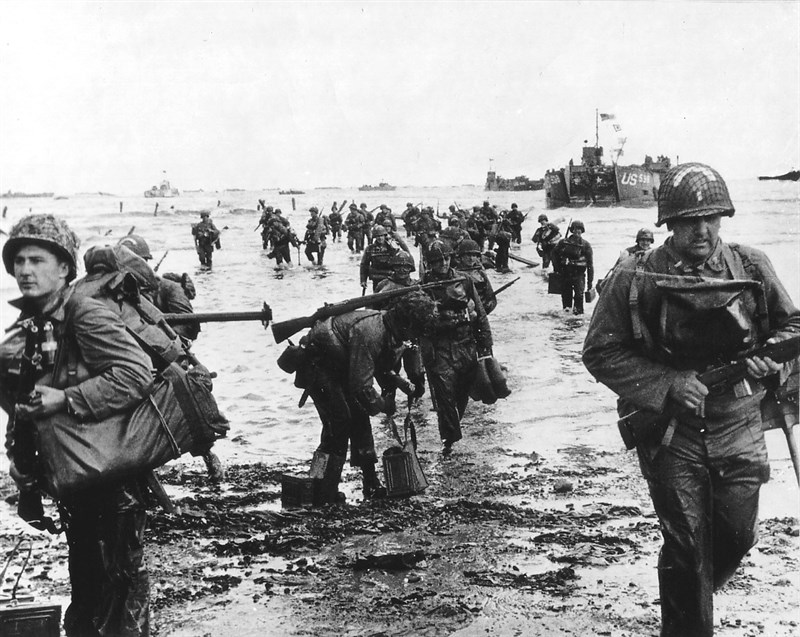 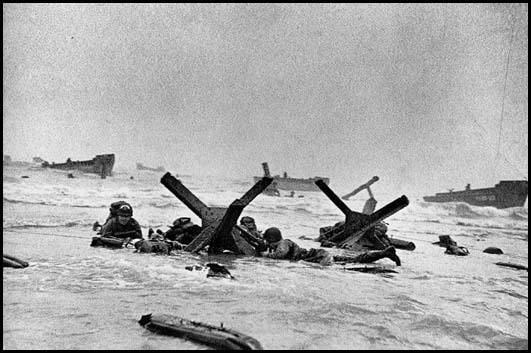 OPERACIÓN WALKIRIA
ES EL NOMBRE CON EL QUE SE CONOCE EL ÚLTIMO COMPLOT PARA ASESINAR A HITLER EL 20 DE JULIO DE 1944 Y RENDIR ALEMANIA INTENTANDO EVITAR MÁS PÉRDIDAS HUMANAS. 
EL CABECILLA, KLAUS VON STAUFFEMBERG Y SUS ALIADOS COLOCARON UNA BOMBA EN LA GUARIDA DEL LOBO, CUARTEL GENERAL DE HITLER, PERO FRACASARON, Y FUERON EJECUTADOS POCO DESPUÉS
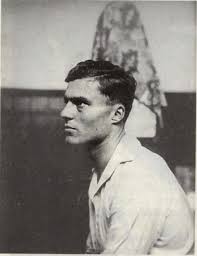 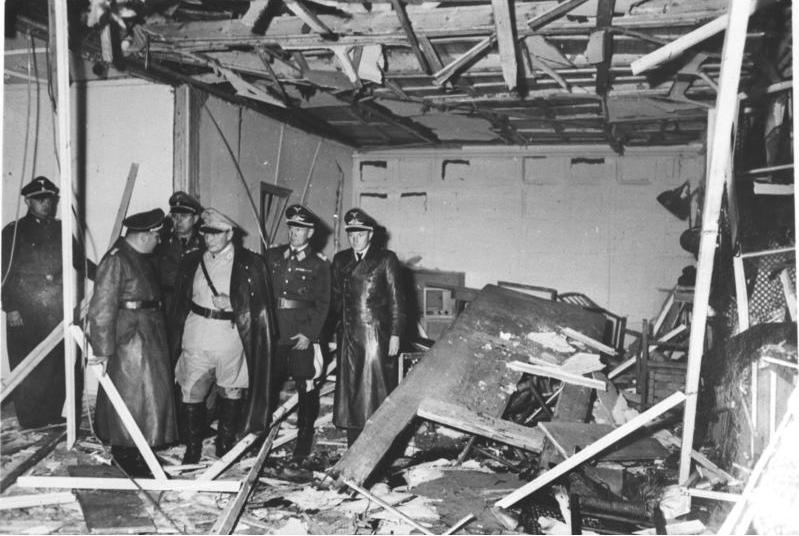 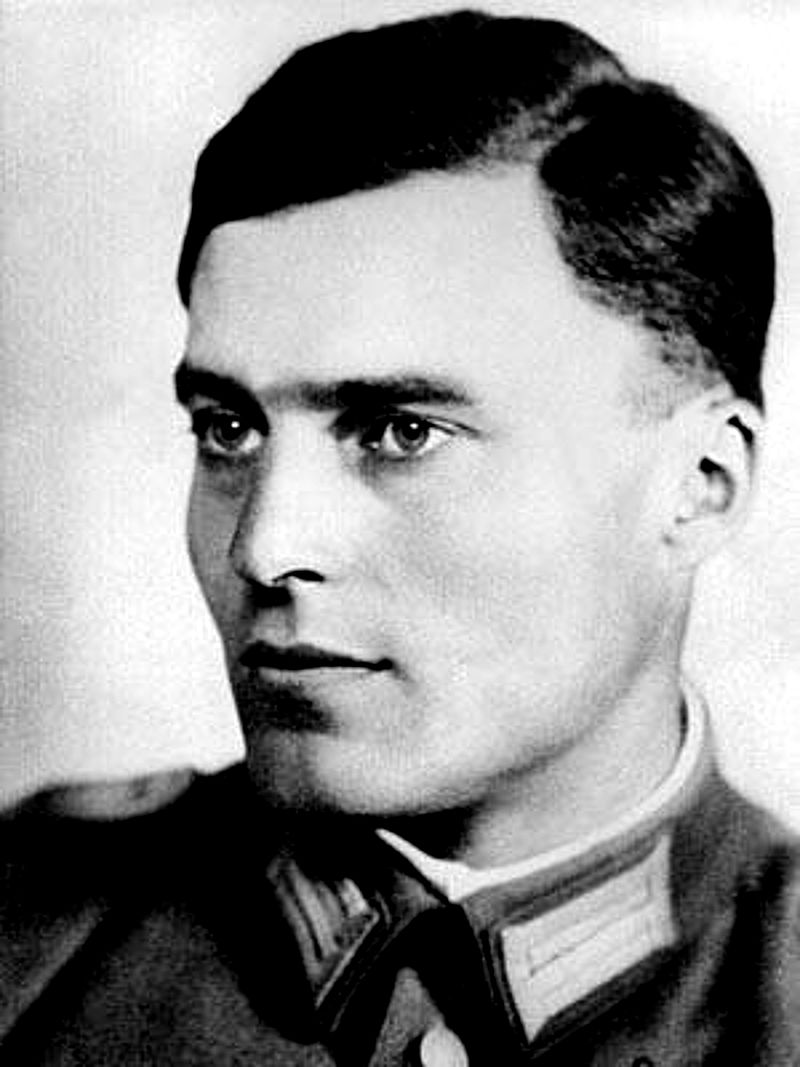 CONFERENCIA DE YALTA
4-11 de Febrero de 1945
Stalin, Roosevelt y Churchill se reúnen poco antes de terminar la guerra para acordar la división de Alemania y de Berlín en zonas de ocupación, las indemnizaciones que debía pagar Alemania, la creación de la ONU y la  devolución de algunos territorios a la URSS
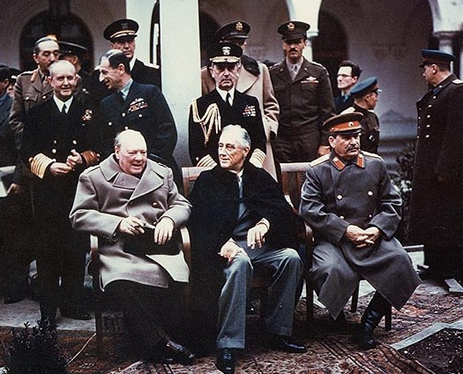 EL FIN DE LA GUERRALA CONFERENCIA DE POSTDAM
17 Julio-2 de Agosto de 1945 
Stalin, Truman y Attlee se reúnen poco después de terminar la guerra para acordar el reparto de Europa tras la derrota nazi.  Se acordó el juicio a los criminales de guerra, la división de Alemania y de Berlín en zonas de ocupación, la devolución de territorios y la rendición incondicional del Japón 
Fue un pulso entre EEUU y la URSS como grandes potencias vencedoras, lo que daría paso a la Guerra Fría
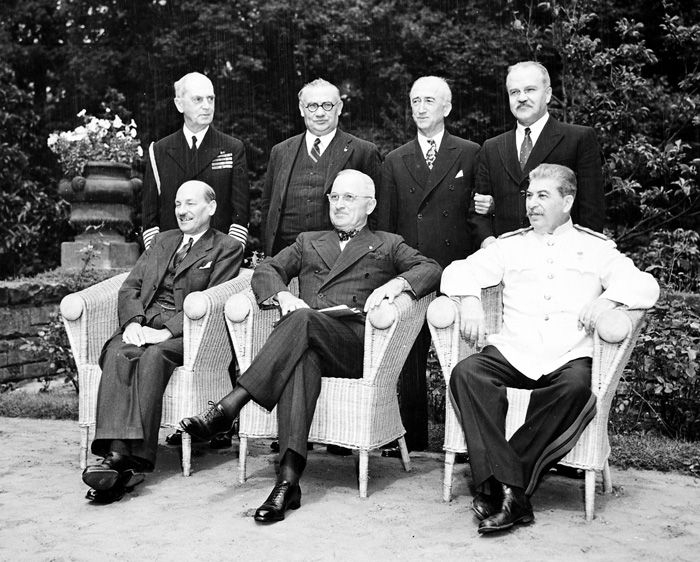 HIROSHIMA Y NAGASAKI
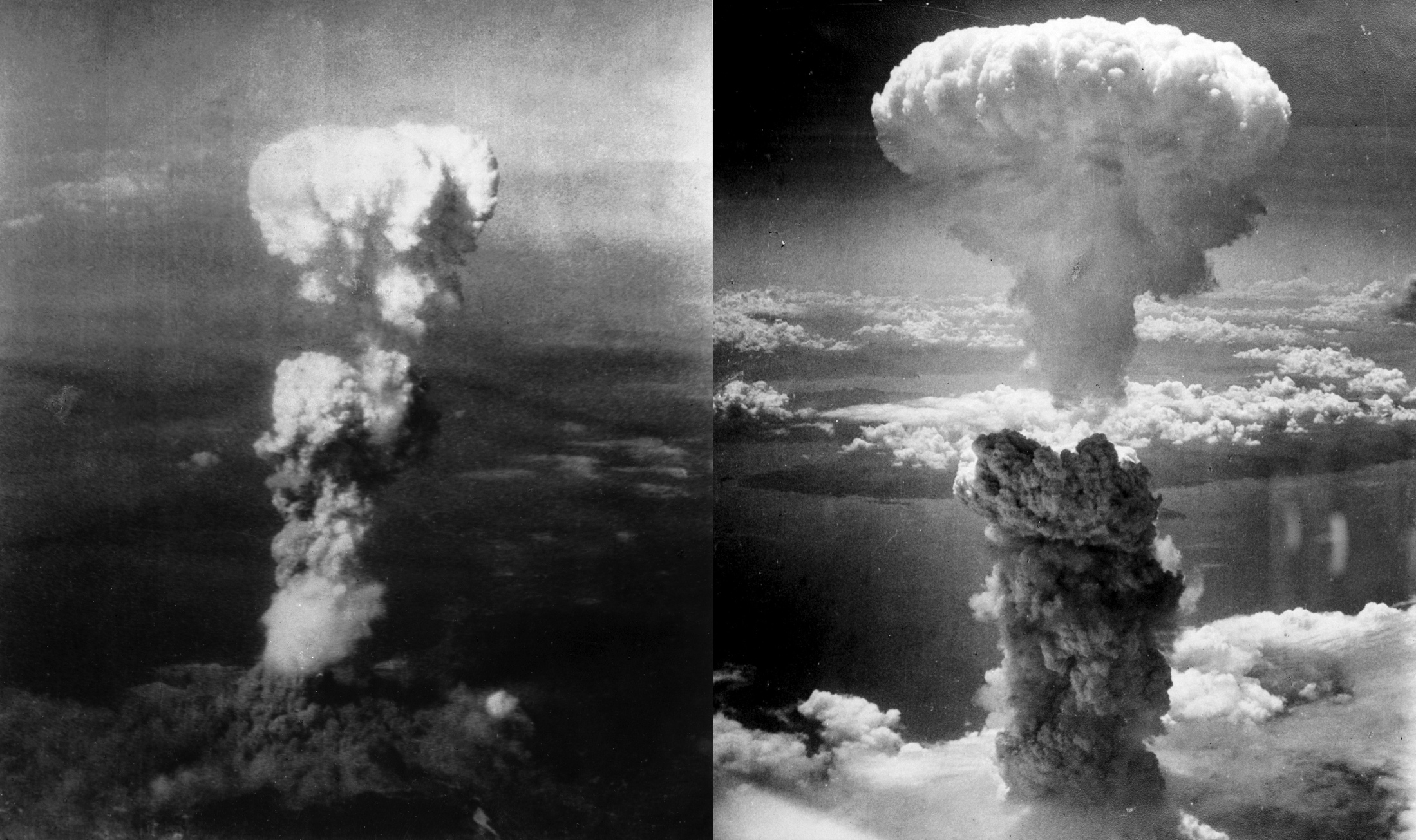 6 y 9 de Agosto de 1945
El Presidente Truman da la orden de poner en marcha la última fase de la Operación Manhattan, tras no lograr la rendición de Japón. 
Fueron bombardeadas ambas ciudades con bombas atómicas, lo que supuso la pérdida de mas de 200.000 vidas y el daño de la zona durante décadas. 
Unos días después, el Emperador Hiro Hito rinde Japón y termina definitivamente la guerra
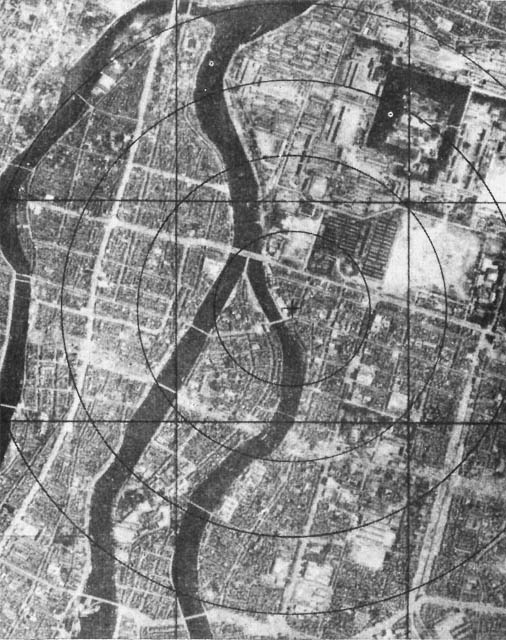 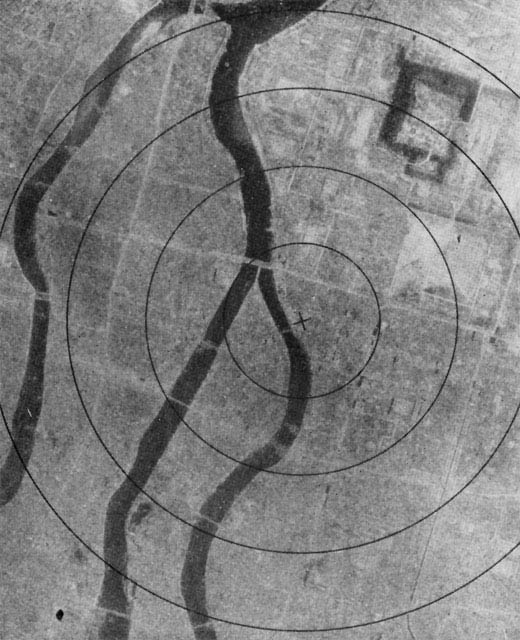 HIROSHIMA Y NAGASAKI
TRIPULACIONES DEL ENOLA GAY Y EL BOCKSCAR, QUE PORTABAN LA BOMBA DE HIROSHIMA (LITTLE BOY) Y DE NAGASAKI (FAT BOY), RESPECTIVAMENTE
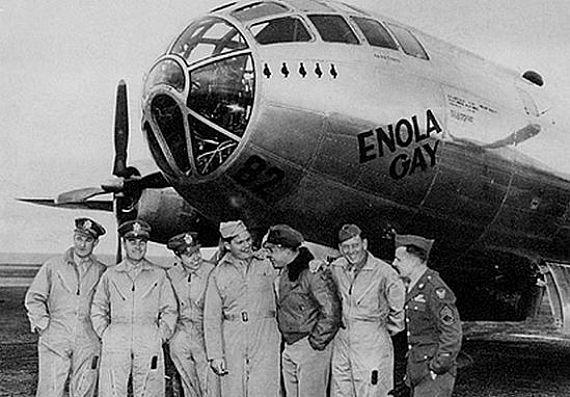 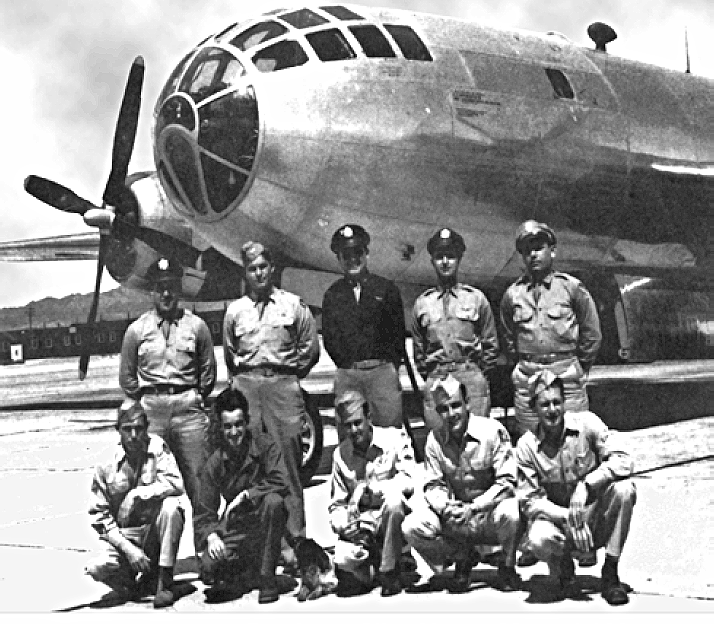